Parkeringar påSolvalla under elitloppet
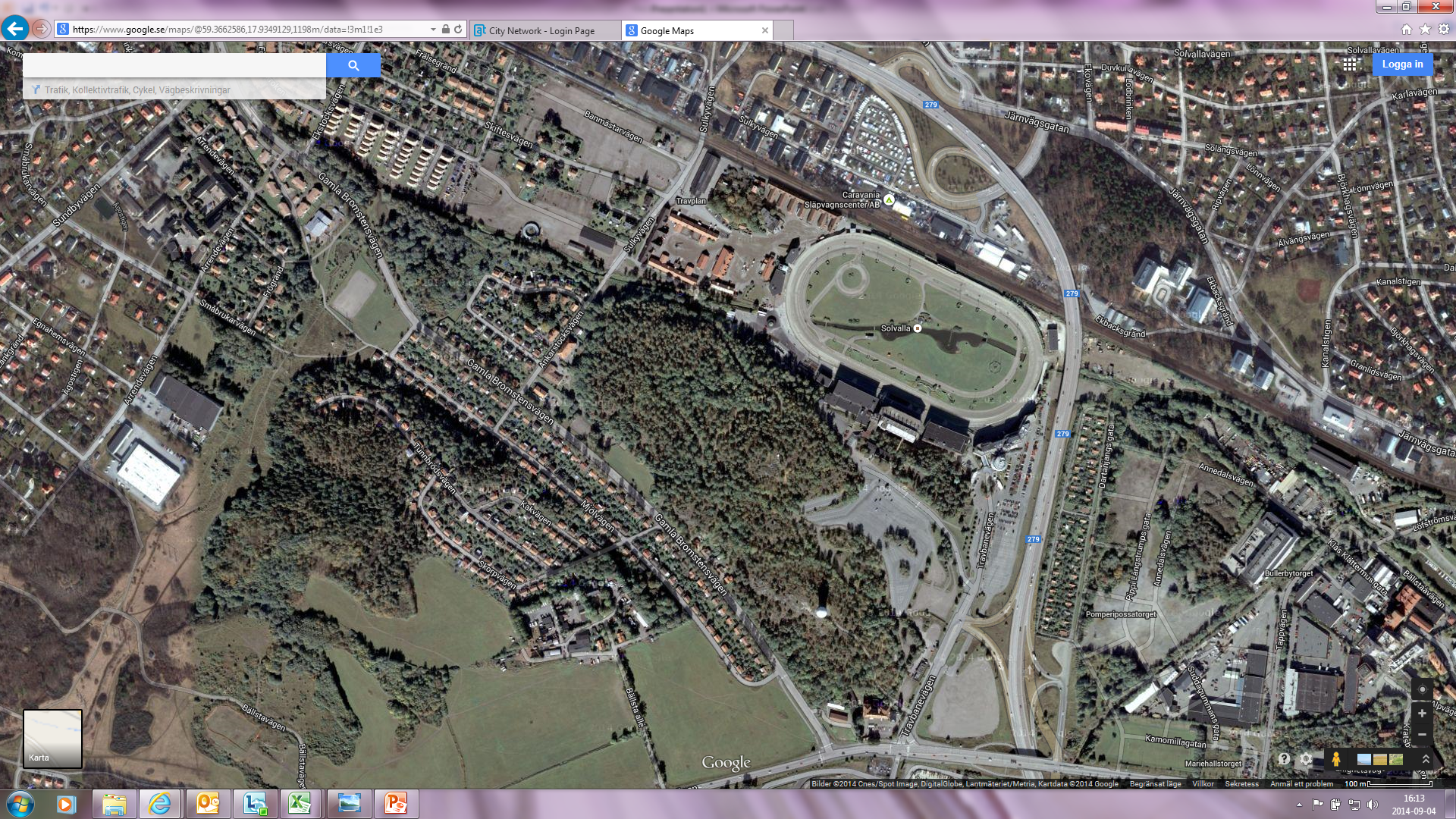 Parkering
L&L
ParkeringRidhus
Stallbacken inre
Taxizon
Parkering
Restaurang
Parkering
Bällsta Allé
Bussar
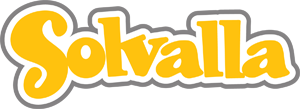 Parkering
L&L
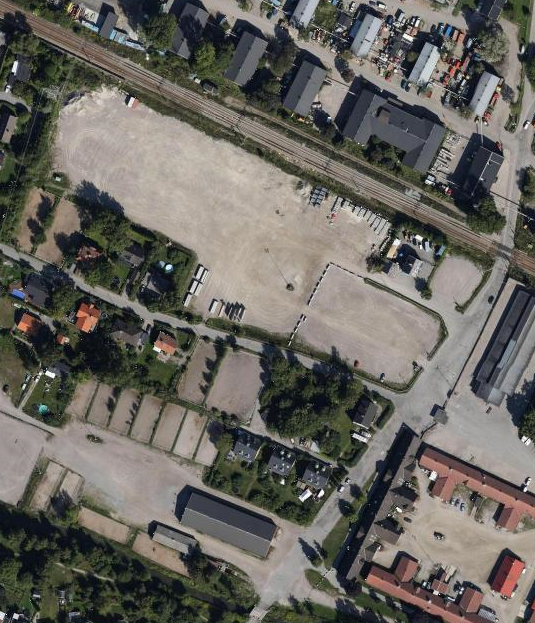 Parkering
Ridhus
Bussparkering
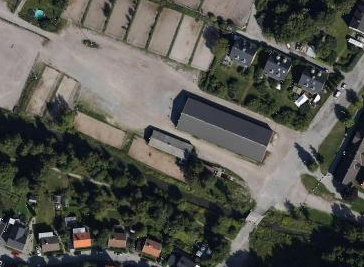 Denna parkering används främst till bussparkering.
Om plats finns fyller vi på med bilar.
Avgift Bilar 100:-
Bussar gratis
Parkering
Restaurang
entré
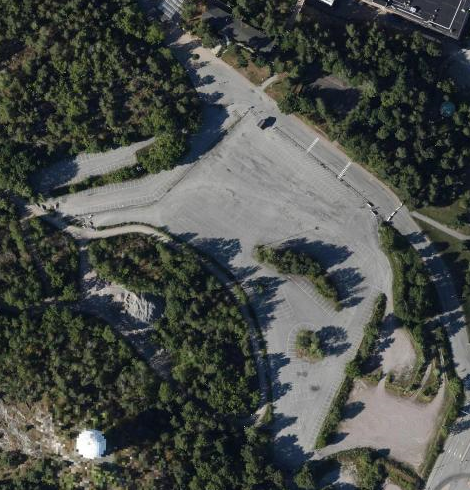 Special
parkering
Specialparkering
Gäster med parkeringskort utfärdade  Solvalla
Solvallapersonal med personalkort eller parkeringsbiljett.
 10 platser ska reserveras för  handikapp
Parkering
Bällsta allé
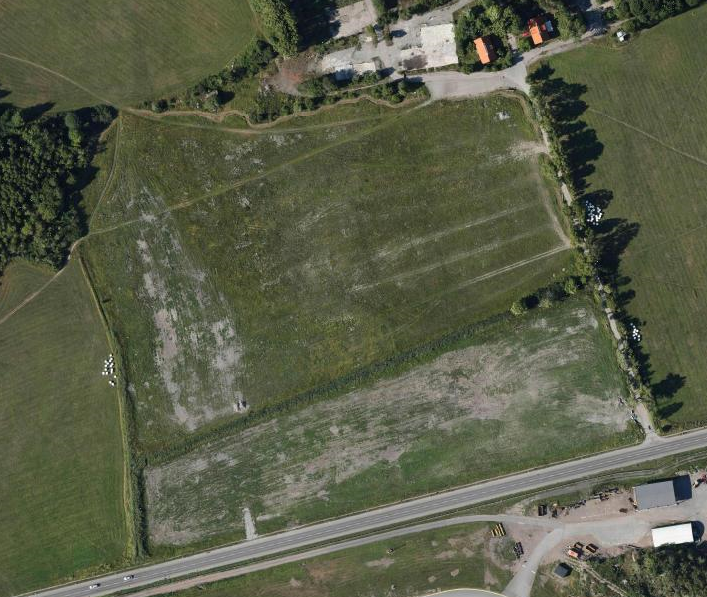